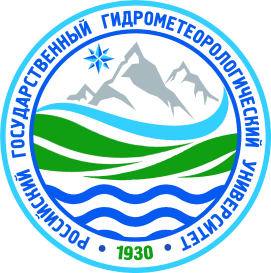 МИНИСТЕРСТВО НАУКИ И ВЫСШЕГО ОБРАЗОВАНИЯ РОССИИ
ФГБОУ ВО РОССИЙСКИЙ ГОСУДАРСТВЕННЫЙ 
ГИДРОМЕТЕОРОЛОГИЧЕСКИЙ УНИВЕРСИТЕТ
Направление подготовки:
05.04.05 Прикладная гидрометеорология
Направленность (профиль) 
«Инженерные гидрологические изыскания»
Санкт-Петербург
2024 год
Вступительные экзамены
Письменное вступительное испытание профильной направленности, включающее по одному вопросу из блоков:
Перечень индивидуальных достижений, учитываемых при приеме на программы магистратуры:
наличие оттисков статей, научных публикаций – при предоставлении подтверждающих документов (статей, оттисков статей), полученных не ранее, чем за три года, предшествующих году проведения приема и соответствующих профилю направления подготовки;
наличие документа предыдущего уровня образования с отличием.
Обучение заочное, платное, прием в 2024 году 13 чел.
Минимальное количество баллов необходимое для участия в конкурсе
при поступлении на 1 курс по программе магистратуры в 2024 году   40.
Приобретаемые знания и навыки
Вопросы общего характера
Приобретаемые знания и навыки
Специальные вопросы
Изучаемые дисциплины
Изучаемые дисциплины делятся на две части: обязательная часть и часть, формируемая участниками образовательных отношений (профильные дисциплины)
Дисциплины обязательной части
Изучаемые дисциплины
Профильные дисциплины
Практики и итоговая аттестация
Практика в университете – это время, когда студент проводит самостоятельную работу в реальных условиях, применяя свои знания и умения по специальности. Таким образом, практика – это один из этапов обучения.

В рамках данной программы предусмотрены три вида практик:
научно-исследовательская работа, технологическая практика и преддипломная практика. По тематике исследований студенты готовят доклады и сообщения для научных конференций, участвуют в семинарах и «круглых столах», принимают участие в научно-исследовательских проектах кафедр и других организаций.

На заключительном этапе обучения студенты сдают государственный экзамен и защищают выпускную квалификационную работу (магистерскую диссертацию).

Тематика магистерских диссертаций выбирается с учетом личных или производственных интересов студента.
Карьера
Наши выпускники работают в организациях:
Контакты
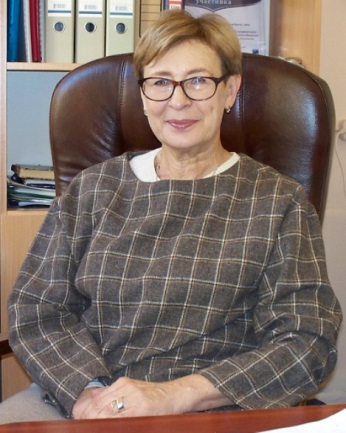 Директор института: 
Ерёмина Татьяна Рэмовна	
dekanat_of@rshu.ru
195027, г. Санкт-Петербург, проспект Металлистов, д.3 лит. А